Hooked on Oil
Dr. King-Owen
[13.03]
United states history
America and Israel
Israel had a rocky relationship with its Arab neighbors since 1948
Competing claims for land
Six Day War (1967) -- Israel extended control over land, furthering angering Arabs
Yom Kippur War (1973) – Egypt/Syria attack Israel 
U.S. “shuttle diplomacy” – U.S. Secretary of State Henry Kissinger shuttled back-and-forth to Israel and Arab neighbors to get peace
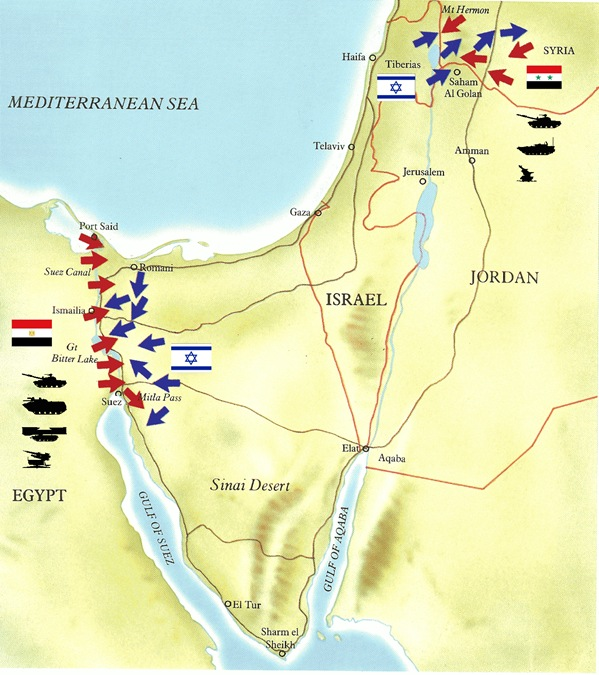 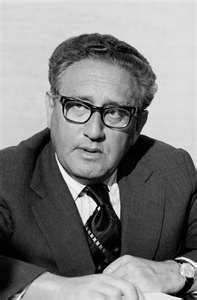 Embargo, 1973
October 1973  -- Organization of Petroleum Exporting Countries  [OPEC] embargoed oil to U.S. for helping Israel
Price of oil (per barrel) quadrupled ($3  $12)
Price of a gallon of gas went from 38.5 cents 55.1 cents (43% increase)

Kissinger increased his “shuttle diplomacy” and the embargo was ended by March 1974
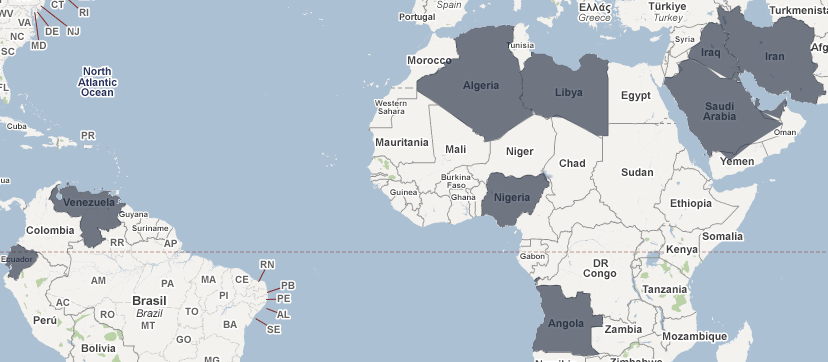 Yom-Kippur War
1973
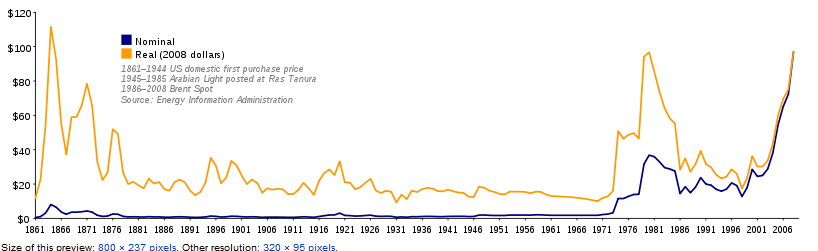 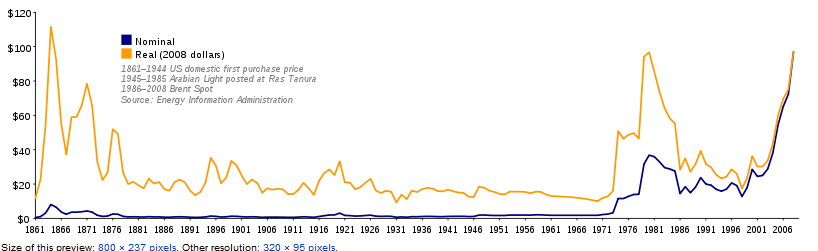 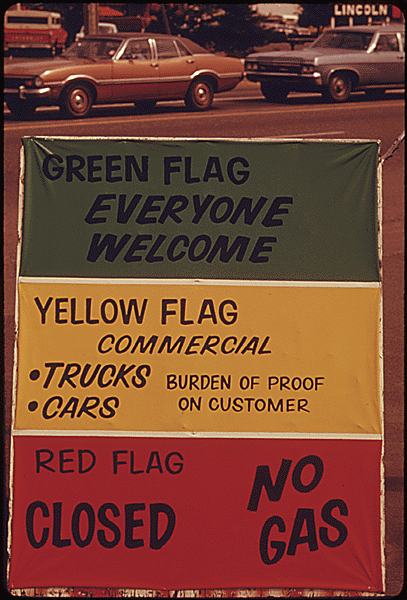 Saving Resources
1974 – national maximum speed limit of 55 mph imposed
1974-1975 year-round daylight savings time imposed
Luxury cars declined
Rationing of gasoline
Fuel efficiency became important
“Malaise Speech”
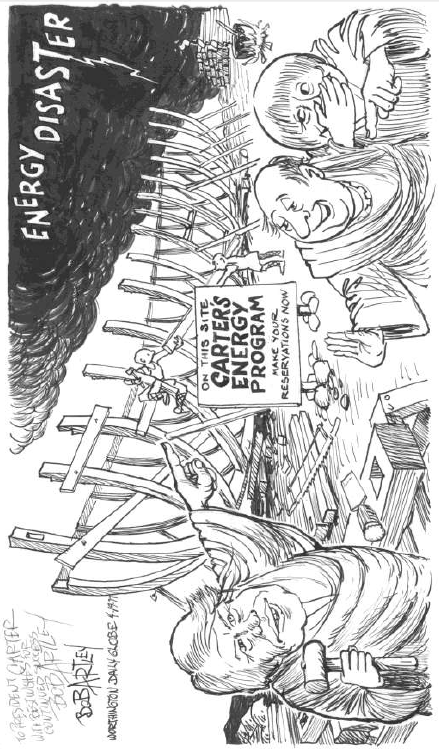 President Carter’s “Malaise” Speech, 1979
Called for alternate energy sources
Iranian Revolution
1979
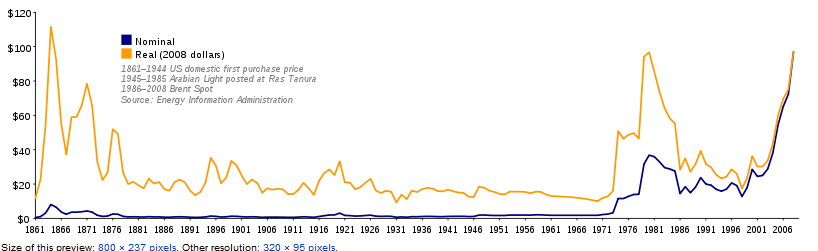 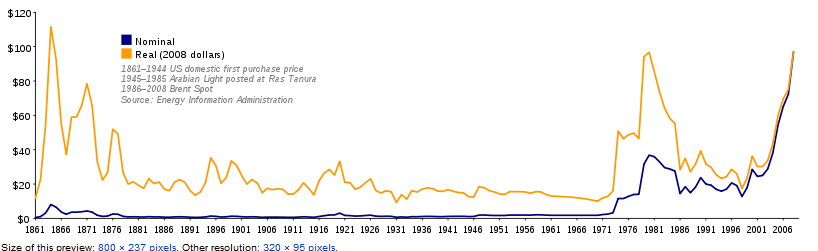 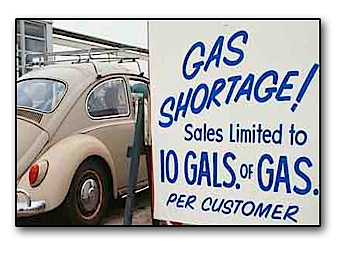 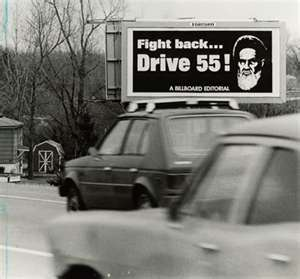 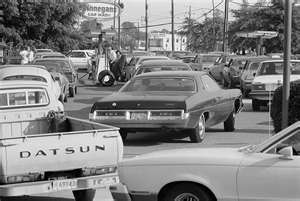 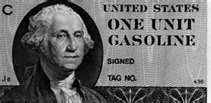 Consequences
Rising price of gas contributed to the 1970s stagflation
Bankruptcy at Chrysler, 1979
American car maker Chrysler got $1.5 billion
Unions gave up rights to get the bailout
Calls for Americans to sacrifice were ignored
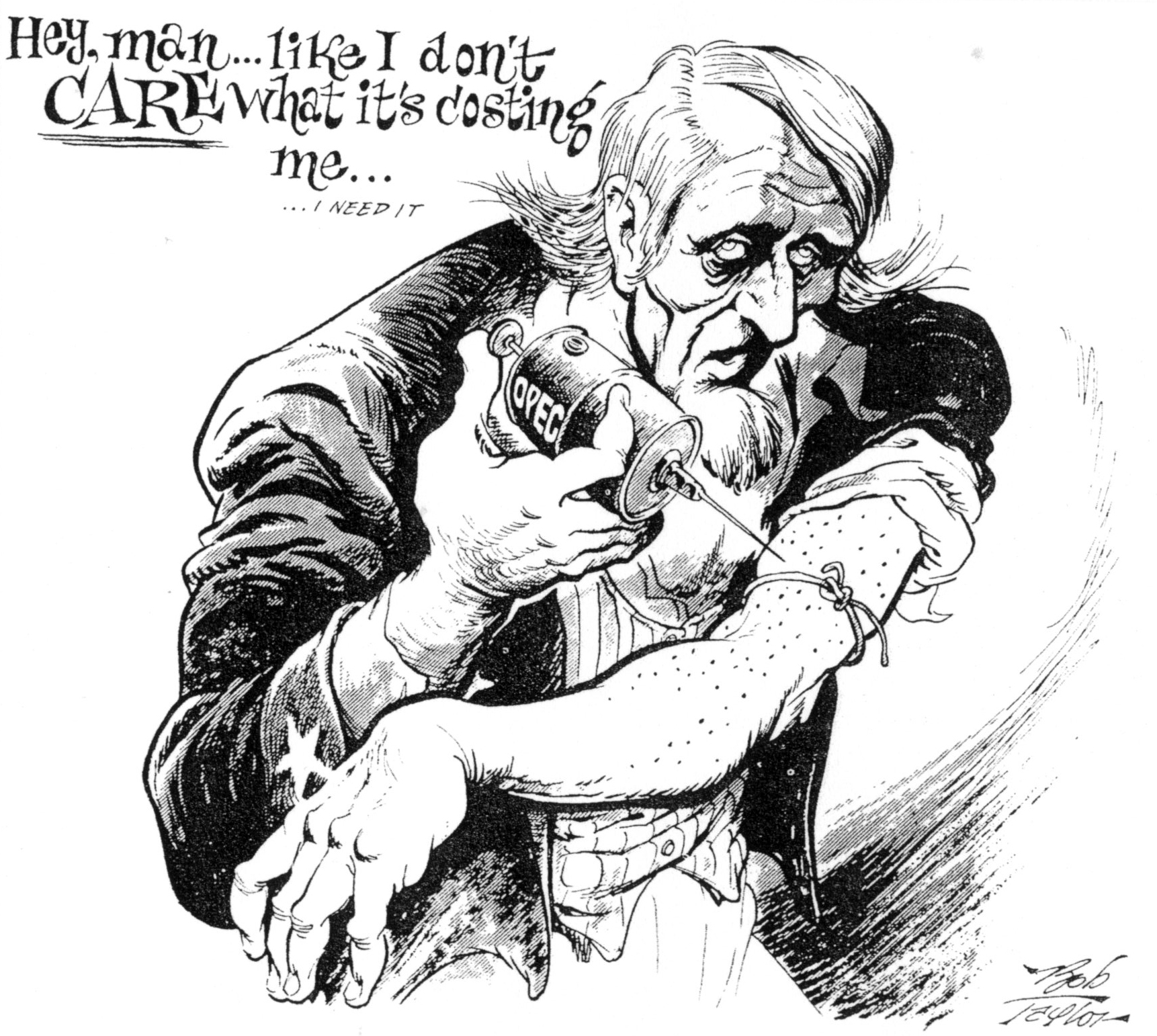